How to write an essay
Planning, writing, and revising
[Speaker Notes: These lecture slides are based on Scribbr’s Knowledge Base article “How to write an essay,” which can be found here:
https://www.scribbr.com/category/academic-essay/


How to edit this presentation:

Click on ‘File’ in the top-left corner.
Click on ‘Make a copy’
Select ‘Entire presentation’
Save the presentation in your personal Google Drive.
You can now edit the copy of this presentation!]
What is an essay?
Personal: Reflecting on the author’s experiences
Narrative: Describing contemporary or historical events
Philosophical: Considering philosophical questions
Political: Making specific political arguments
Cultural: Commenting on a book, film, etc.
Academic...
[Speaker Notes: “Essay” is a broad term that is used in many contexts. An essay can be any piece of writing that presents the author’s perspective on a topic. 
Essays are often published in magazines, blogs, journals, and books.
An essay might deal with politics, philosophy, culture, the narration of events, or the author’s personal life.
It’s common for essays to do several of these things at once. Michel Montaigne, sometimes considered the inventor of the personal essay, used his writing to deal with philosophy, religion, and many other issues too.
Or you might consider the essays of James Baldwin, which are equal parts cultural, political, and personal.
Essays are also an important type of academic writing. 
Audience question: So let’s narrow down what we specifically mean by an academic essay. What do you think are some of the defining features of academic essays?]
Academic essays...
Come in various shapes and sizes
Aim to persuade the reader with informed arguments
Present and analyze evidence
Contain an introduction, body, and conclusion
[Speaker Notes: You’ll have to write essays throughout your studies. The content and length of an essay will vary according to your level, your subject, and the specific requirements of the assignment.
Your goal in an academic essay is always to persuade the reader of a particular perspective using arguments informed by relevant evidence.
Your arguments might aim to convince the reader of your position on a political or social issue, or they might present a perspective on a scholarly or philosophical debate. Various types of evidence can be used.
For example, in an essay arguing in favour of vegetarianism, you might present evidence from scientific studies on the environmental impact of the meat industry, or analyze philosophers’ positions on the ethics of meat-eating.
In a literary analysis essay, meanwhile, you might make an argument about what Iago represents in Othello, presenting and analyzing quotes from the play as evidence.
Structure can vary depending on the length and purpose of your essay, but all academic essays should have an introduction, body, and conclusion.]
3 stages of the writing process
Preparation
Writing
Revision
[Speaker Notes: The writing process for an essay consists of three main stages: Preparation, writing, and revision.
In the preparation stage, you’ll come up with ideas, conduct preliminary research, and outline the basic structure of your essay.
In the writing stage, you’ll write your essay’s introduction, body, and conclusion.
The revision stage involves reading through your text, identifying large and small weaknesses, and fixing them.
Let’s take a look at what’s involved in the preparation stage first.

“A step-by-step guide to the writing process” article: https://www.scribbr.com/academic-writing/writing-process/]
The preparation stage
Understand the assignment
Choose a topic or question
Read relevant sources
Come up with a thesis statement
Outline your structure
[Speaker Notes: The first step is to make sure you understand the assignment. Do you have to answer a specific question? Can you choose your own topic? Are you required to write a specific type of essay, and how long should it be?
If you’re free to come up with your own topic, consider the concepts and texts that have been covered in class. What stood out to you as intriguing? What are you curious to explore further?
Make sure to narrow down your topic to something that can reasonably be covered in the word count. Don’t go too broad.
Once you’ve got a topic, read up on it. Consider, for example, journal articles and scholarly books on the same subject.
With a better picture of the existing research, you can come up with a thesis statement.
A thesis statement is the core argument of your essay – the point you’re trying to prove. It helps keep your essay focused: everything you write should relate back to your central thesis.
Next, it’s a good idea to outline your essay. Plan out what you’ll discuss in each paragraph. It doesn’t have to be set in stone, but it will give structure to your ideas.]
Writing an introduction
[Speaker Notes: Once you’ve completed your preparations, you can start writing your essay.
Let’s look at the first part of an essay, the introduction.
Audience question: What do you think are the main goals of an introduction?

“How to write an essay introduction” article: https://www.scribbr.com/academic-essay/introduction/]
Goals of an introduction
Hook your reader
Provide background and context
Formulate your thesis statement
Provide an overview of the essay
[Speaker Notes: A good introduction fulfills several goals, usually in this order.
First, you want to draw in the reader, then provide some background information, then provide a thesis statement, and finally describe the structure of the rest of the essay.
Let’s look at each of these goals in greater depth.]
Hook your reader
Pique the reader’s interest with a strong opening statement:
The invention of Braille marked a major turning point in the history of disability.
[Speaker Notes: With your opening sentence, you want to make a strong statement that will immediately get the reader interested in your topic.
Don’t exaggerate, but do prioritize saying something interesting and important before giving background information.
For example, this hook for an essay about the development of Braille immediately draws the reader’s attention to the topic by making a strong (but supportable) claim about it.]
2. Provide background and context
Expand on your opening statement with the most relevant contextual information:
The writing system of raised dots, widely used by blind and visually impaired people, was developed by Louis Braille in nineteenth-century France. Although it initially met with resistance from sighted people, Braille eventually became central to blind people’s education and autonomy, giving them unprecedented access to cultural activities and social participation.
[Speaker Notes: Your next few sentences should follow on from your opening hook, providing some relevant context for your statement.
Don’t go into too much depth here—that’s for the main body. Pick out the most important details for your argument.
This context should provide a natural bridge between your hook and your thesis statement.
In this example, the writer presents some basic information about the creator of Braille and the circumstances of its invention.]
3. Formulate your thesis statement
State the central argument you want to make—your thesis statement:
The success of Braille depended on acceptance among sighted people before the social status of blindness could truly be transformed, and this process was shaped by broader debates about disabled people’s place in society.
[Speaker Notes: Your thesis statement is a brief summary of the argument your essay will make. It lets readers know what position you’re taking on your topic.
A thesis statement is usually one or two sentences. You just need to state the point you’re trying to make; you’ll provide evidence for it later.
In this example, the author is making an argument about the effect of societal perceptions of disability on the implementation of Braille.

“Thesis statement” article: https://www.scribbr.com/academic-essay/thesis-statement/
“Thesis Statement” video: https://youtu.be/DFp1uGTXo4Q]
4. Provide an overview of the essay
Provide some signposting about your essay’s structure:
This essay begins by discussing the resistance Braille was met with from teachers. It then describes the contemporary beliefs about disability that informed this resistance. Subsequently, it asks to what extent the introduction of Braille facilitated a shift in these beliefs.
[Speaker Notes: “Signposting” is outlining the structure of your essay for the reader. It is usually written in the present tense.
It gives the reader a sense of the shape of your arguments so that they can follow them more easily and find a specific part easily if they need to.
This overview describes what each of the three paragraphs of the main body will discuss.]
The body of the essay
[Speaker Notes: The main body is where you present specific arguments in support of your thesis statement.
Audience question: How many paragraphs do you think are typically in the body of an essay?]
Length of the body
Typical high-school essay has a three-paragraph body
Longer essays may have multiple sections with headings
The body should make up the majority of the essay
Choose a structure that fits with your arguments
[Speaker Notes: A five-paragraph essay is standard in high school: The introduction, three body paragraphs, and the conclusion.
At the university level, this is generally too simplistic. Essays become longer and less simply structured.
A three-part body can still be a useful structure to organize your arguments. You might split your body into three multi-paragraph sections with headings, for example.
You might also organize your essay differently; as long as your paragraphs are not excessively long or short, and you have a clear idea of what each paragraph is doing, it’s OK.
As a rule, the body should make up the majority of your essay—typically about 70–80% of the text.
Use a structure appropriate to the scope of your assignment and the shape of your arguments.

“Length of an essay” article: https://www.scribbr.com/academic-essay/length/]
Each paragraph in the main body...
Clearly relates to the main argument
Has one central idea
Is introduced with a topic sentence
Transitions effectively from the previous paragraph
Presents and interprets evidence
[Speaker Notes: Every paragraph should contribute to the overall argument of your essay.
There should be a clear central idea to each paragraph. Don’t just start a new one after a certain number of lines.
Instead, build each paragraph around a specific idea, and use a topic sentence to introduce this idea.
Present information in a logical order, and use transition words and phrases to show the connection between paragraphs.
In each paragraph, present and interpret evidence to support your argument.

“How to write a paragraph” article: https://www.scribbr.com/research-paper/paragraph-structure/]
Topic sentences
A topic sentence introduces a paragraph by indicating its topic:
Although the Braille system gained immediate popularity with the blind students at the Institute in Paris, it had to gain acceptance among the sighted before its adoption throughout France.
[Speaker Notes: A topic sentence comes at the start of the paragraph.
It gives the reader a clear indication of what you’re going to discuss in the paragraph as a whole.
This sentence often also functions as a transition from the previous paragraph, showing how the preceding information is connected with what will be discussed next.
This topic sentence from our example essay indicates that the paragraph will discuss the resistance the Braille system faced among the sighted.

“Topic sentence” video: https://www.youtube.com/watch?v=2R-9T9TgGnE
“Topic sentence” article: https://www.scribbr.com/research-paper/topic-sentences/]
Topic sentences
The topic sentence transitions from the previous paragraph:
Although the Braille system gained immediate popularity with the blind students at the Institute in Paris, it had to gain acceptance among the sighted before its adoption throughout France.
[Speaker Notes: The topic sentence here forms an effective transition from the previous paragraph.
It begins by referring the introduction of the system to the blind students, which was the topic of the previous paragraph…]
Topic sentences
Then it introduces the topic of this paragraph:
Although the Braille system gained immediate popularity with the blind students at the Institute in Paris, it had to gain acceptance among the sighted before its adoption throughout France.
[Speaker Notes: … then it moves to the the broader context of the gradual acceptance of Braille among the sighted.]
Presenting evidence
Support your arguments with evidence
Evidence comes from various sources (e.g. books, journals)
Quote or paraphrase evidence
Cite your sources
[Speaker Notes: In each paragraph, you should support your arguments with relevant evidence.
Evidence comes from various kinds of source. Most commonly you’ll cite scholarly books and journal articles.
Audience question: What other kinds of sources do you think might be cited in an essay?
You can present evidence by quoting or paraphrasing a source, including a citation to acknowledge where the information came from.]
Evidence is presented to...
Prove a claim
Provide background information
Show the state of current research
Show a different perspective
Be critiqued
[Speaker Notes: There are various reasons to present evidence in your text.
The most obvious is to prove something you’ve claimed. For example, if you want to claim a high proportion of men over 50 suffer from heart disease, you’ll cite the relevant statistics to prove it.
You can also cite sources to provide relevant background information for your arguments, or to show the positions of other researchers in your field.
Often, you’ll cite a source not to directly support your claims, but as an example of a perspective you want to depart from or critique.]
Presenting evidence
Present evidence by quoting or paraphrasing:
Many of the teachers at the Royal Institute for Blind Youth resisted learning Braille’s system because they found the tactile method of reading difficult to learn (Bullock & Galst, 2009).
[Speaker Notes: You can present evidence by quoting directly (with quotation marks) or by paraphrasing the text—putting it into your own words.
In either case, make sure to include a citation to acknowledge the source.
The example above paraphrases a source and then presents the citation in parentheses.

“Quoting” video: https://youtu.be/DhMl3eIcGbI
“Paraphrasing” video: https://youtu.be/oiM0x0ApVL8 
“Citing sources” article: https://www.scribbr.com/category/citing-sources/]
Interpreting evidence
Interpret the evidence you have presented:
This resistance was symptomatic of the prevalent attitude that the blind population had to adapt to the sighted world rather than develop their own tools and methods.
[Speaker Notes: Once you have introduced a piece of evidence, you need to explain how it relates to your argument.
Don’t treat evidence as self-explanatory; always say something about what it means and why you are including it.
In this example, the author interprets the preceding evidence as representative of a particular attitude held toward blind people at the time.]
Writing a conclusion
[Speaker Notes: Finally, let’s discuss how to write a strong conclusion.
Audience question: What do you think are the main goals of a conclusion?]
Your conclusion...
Synthesizes the arguments made in the body
Explores the broader implications
Emphasizes the significance of your argument
Finishes with a strong closing statement
[Speaker Notes: Use the conclusion to sum up your arguments and emphasize why they are important.
Briefly restate the conclusions you came to in each paragraph or section, indicating how they fit together.
State what broader implications your conclusions may have.
Explain why the argument you have made is significant for academia, policy, or the wider world.
Finish with a strong sentence that emphasizes your point clearly and powerfully.

“How to conclude an essay” article: https://www.scribbr.com/academic-essay/conclusion/]
Synthesizing your arguments
Begin your conclusion by summarizing and drawing connections between the various arguments you’ve made:
Braille radically enhanced blind people’s autonomy and changed cultural understandings of blindness. But the emergence of Braille did not depend solely on the technical evolution of tactile reading; it also required the societal acceptance of blind people as valuable enough to merit a separate reading system.
[Speaker Notes: The first thing to do in your conclusion is to synthesize the arguments you’ve made so far.
This means not only briefly summarizing them, but drawing connections between them to show the bigger picture.
In this example, the author shows how the different parts of their argument regarding Braille come together to tell us something about societal acceptance of the blind.]
Broader implications
Suggest what further implications your argument has, beyond those explored in the essay:
New tools of accessibility are always shaped by their social contexts, but they also shape social conditions in turn.
[Speaker Notes: Next, it’s often a good idea to indicate what implications your argument has beyond the context you’ve focused on.
Here, the writer suggests a more general conclusion that could be drawn about accessibility tools from the specific arguments about Braille made in the essay.]
Stressing the topic’s importance
Suggest to the reader why your topic, and the arguments you have made about it, are significant:
The success of Braille was not limited to the practical advantages of tactile reading; its enduring significance was in providing blind people broader access to culture and concomitant gains in social status.
[Speaker Notes: A good conclusion also emphasizes the significance of the arguments presented in the essay.
You don’t have to explicitly say “This is important because…”, but your conclusion should stress the importance of the essay in some way.
In this example, the author does so by showing the importance Braille had for blind people’s social status and cultural engagement.]
Strong closing statement
Conclude your essay with a memorable statement:
The Braille system was both a consequence and a cause of changing attitudes to disability, and its development shows that accessibility and acceptance are always intertwined.
[Speaker Notes: Finally, conclude your essay with a strong closing statement that stresses your central point in a single sentence.
Don’t make this too long-winded; a shorter statement is usually more impactful.
The example here is effective because it emphasizes the argument made in the essay and tells us directly what it shows in the broader context.]
The revision stage
Redrafting and restructuring your arguments
Editing for grammar and clarity
Proofreading for typos
Checking for stylistic consistency
[Speaker Notes: Once you’ve completed a draft of your text, it’s time to evaluate and revise it as necessary.
First look for any big changes you might need to make—reformulating your arguments, adding or removing paragraphs, reordering information.
Next, check for more local concerns—check that your sentences are clear, concise, and grammatically correct, and try to fix them where they aren’t.
Finally, get down to the real nitpicking: Read through your essay for any typos, confused words, and stylistic inconsistencies.
Try to catch things you might have missed when writing. Do you use the same kind of quote marks throughout your text? Do you spell words according to British or American English conventions? Are your citations correctly and consistently formatted?

“Proofreading” article: https://www.scribbr.com/language-rules/what-is-proofreading/]
Where’s the topic sentence?
Several different systems of tactile reading can be seen as forerunners to the method Louis Braille developed, but these systems were all developed based on the sighted system. The Royal Institute for Blind Youth in Paris taught the students to read embossed roman letters, a method created by the school’s founder, Valentin Hauy (Jimenez et al., 2009). Reading this way proved to be a rather arduous task, as the letters were difficult to distinguish by touch.
[Speaker Notes: Let’s try a couple of quick exercises to conclude.
Audience question: First, I want you to identify the topic sentence in this extract...]
Where’s the topic sentence?
Several different systems of tactile reading can be seen as forerunners to the method Louis Braille developed, but these systems were all developed based on the sighted system. The Royal Institute for Blind Youth in Paris taught the students to read embossed roman letters, a method created by the school’s founder, Valentin Hauy (Jimenez et al., 2009). Reading this way proved to be a rather arduous task, as the letters were difficult to distinguish by touch.
[Speaker Notes: Yes, the topic sentence is the first sentence in the paragraph. In this case, the topic sentence tells us that the paragraph will discuss the forerunners of Braille.
A topic sentence nearly always comes at the start of a paragraph.]
Identify the thesis statement
Published in 1814, Mansfield Park was Austen’s third novel, and it has had a mixed reception among critics.
Mansfield Park has been described as the “most eccentric” of Austen’s novels (Halperin, 1975, p. 6).
Theatrical performance plays an essential role in the moral drama of Mansfield Park. Austen reveals and tests the values of her characters through their attitudes towards theater.
[Speaker Notes: Audience question: These sentences are all taken from an essay about Jane Austen’s novel Mansfield Park. Can you tell me which of them is a thesis statement?]
Identify the thesis statement
Published in 1814, Mansfield Park was Austen’s third novel, and it has had a mixed reception among critics.
Mansfield Park has been described as the “most eccentric” of Austen’s novels (Halperin, 1975, p. 6).
Theatrical performance plays an essential role in the moral drama of Mansfield Park. Austen reveals and tests the values of her characters through their attitudes towards theater.
[Speaker Notes: The final sentence is the thesis statement. It introduces the broad argument that the essay will make.
The first sentence provides background information about the novel.
The second sentence quotes from a specific source, as you can tell from the citation at the end.
This would not be appropriate in a thesis statement, which should present your own original argument (though you’ll go on to support it with specific evidence in the body).]
Recommended resources
Free Scribbr resources
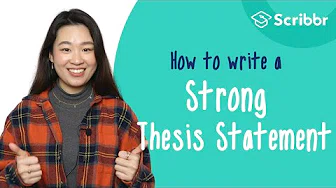 Knowledge Base (300+ articles)
Citation Generator
YouTube Channel
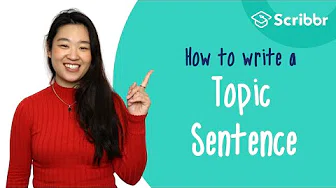 [Speaker Notes: Scribbr provides high-quality articles and videos for free. Every month over 2 million students make use of these resources.]
Hi, we’re Scribbr 👋
We are a team of 60 people in Amsterdam, and we partner with more than 500 freelance editors across the globe to help students graduate and become better academic writers. 
Every day, we work hard on our Proofreading & Editing service, Plagiarism Checker, Citation Generator, Knowledge Base and educational YouTube channel.
Guidelines for using this presentation
This presentation can be freely used and modified for educational purposes. You may:
Display this presentation in a classroom environment
Modify or delete slides
Distribute this presentation in print or in private student environments (e.g. Moodle, BlackBoard, Google Classroom)
Please do give credit to Scribbr for creating this resource. 
Questions or feedback? Email shona@scribbr.com and we’ll be in touch!
[Speaker Notes: How to edit this presentation:

Click on ‘File’ in the top-left corner.
Click on ‘Make a copy’
Select ‘Entire presentation’
Save the presentation in your personal Google Drive.
You can now edit the copy of this presentation!]